GL39 – Test Procedures and Acceptance Criteria for New Veterinary Drug Substances and New Medicinal Products: Chemical Substances
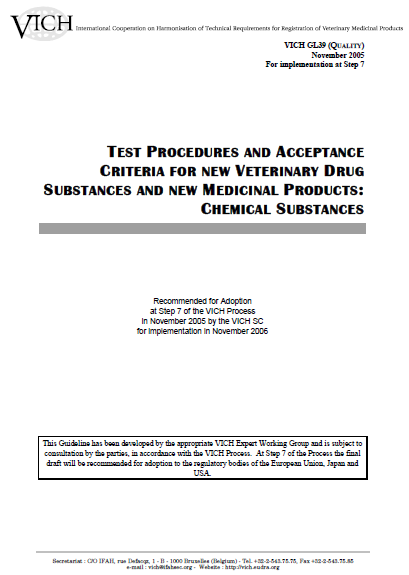 Disclaimer
These slides have been provided for training purposes only.  The presenter has made every attempt to ensure that they are consistent with relevant VICH guideline(s).
As always, the original Guideline(s) should be used as the primary source of information for working with regulators.
Table of contents
Setting the scene: 
General introduction; GL Lifecycle
Chapter 1. Introduction
Objectives of the GL; background; scope of the GL
Chapter 2. General concepts
Definition of each concept and indication of the circumstances of their applicability
Chapter 3. Guidelines
Specifications: definition and justification;  Universal tests / Criteria;  Specific tests / Criteria
Chapter 4. Glossary: not included in this presentation, please refer to the guideline
Chapter 5. References: not included in this presentation, please refer to the guideline
Chapter 6. Decision trees 1 to 8: not included in this presentation, please refer to the attachment to GL39
Quality Guidelines on specifications – General introduction
GL39 is part of the specifications group of guidelines:

GL39 – Test Procedures and Acceptance Criteria for New Veterinary Drug Substances and New Medicinal Products: Chemical substances
Attachment to GL39 – Decision trees 1 to 8

GL40 - Test Procedures and Acceptance Criteria for New Biotechnological/Biological Veterinary Medicinal Products
How to set the specifications? – GL Lifecycle
When you read this GL, imagine your specification as the life cycle of a butterfly: starting with an egg…
Specifications for registration

Fix the final set of tests for registration
Periodic/skip testing proposal
In-process controls fixed
Release potentially ≠ as End of Shelf Life 
Stick to guidelines or scientifically justify
Specifications « Chrysalis stage »
Consider GL39; regional Pharmacopoeia, regional GL
Define in-process control
Decide if parametric testing is possible
Propose provisory specification, perhaps release = End of Shelf Life
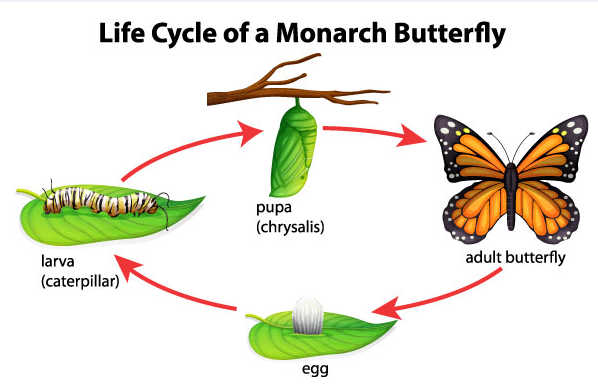 Specifications « Larva stage »
Validation
Scale-up
Specifications« Adult butterfly stage »
Add specific tests to DS/DP
Define the acceptance criteria
Think about alternative analytical procedure
Consider evolving technology
Accepted by Authorities but potentially with differences between regions
Routine
Life cycle
Change control
Formulation development
In case of changes GL/Pharmacopeia, or from the applicant -> study of impact on DS and DP
Start of project
Specifications « Egg stage »
Drug substance (DS): universal tests (including pharmacopeia if it exists)
Drug product (DP): universal test according to pharma forms (+ impact of DS or DP for related substances)
Chapter I: Introduction
Objective 
Establish a single set of global [USA, Europe and Japan] specifications for new veterinary drug substances and new medicinal products.
The specifications are designed to ensure product quality and consistency
Background
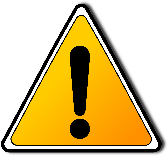 To be justified by the applicant and approved by Authorities
Chapter I: Scope – What is quality?
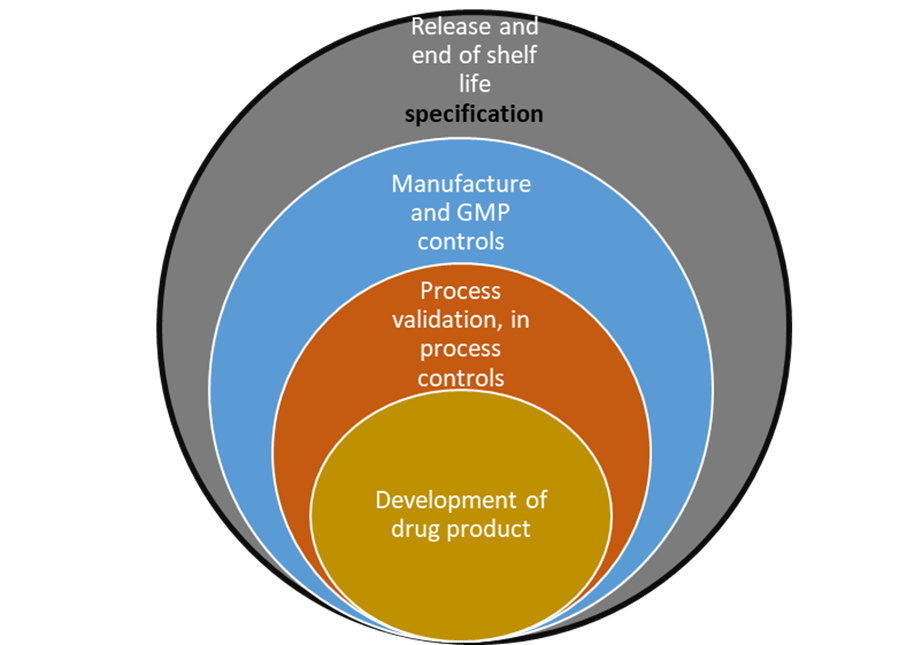 Chapter I: Scope
In scope:
> This guideline addresses specifications, chosen to confirm the quality of the new drug product (DP) (including combination product) and where applicable new drug substances (DS)
	[“New” means not previously registered in the region or Member State]
> This guideline may be applicable to synthetic and semi-synthetic antibiotics and synthetic peptides of low molecular weight
> Dosage forms addressed in this guideline include solid oral dosage forms, powders, liquid oral dosage forms, and parenterals (small and large volume) however this is not meant to be an exhaustive list, or to limit the number of dosage forms

Not in scope: 

This guideline does not apply to DPs during clinical research or development
Higher molecular weight peptides and polypeptides
Biotechnological/biological products
Radiopharmaceuticals, products of fermentation, oligonucleotides, herbal products and crude products of animal or plant origin
Chapter II: General concepts (1/4)
The following concepts should be considered to set specifications:
Periodic or skip testing: limited possibility not to perform a specified test on every batch. Justification based on data and an associated low risk of out of specifications. E.g. Residual solvents, microbiological testing for solid oral forms.

Release vs. Shelf-life acceptance criteria (medicinal products only):
     Release criteria more restrictive than shelf-life criteria. 
     E.g. assay and impurity (degradation product) levels

In-process tests: tests performed during manufacture: to guide manufacturing, e.g. machine adjustment, or to follow the process, e.g. pH measurement

Design and development consideration: experience gained during development should form the basis for the setting of specifications, and can also provide the rational to exclude or replace certain tests. Examples are given in the GL.

Limited data available at filing: it is understandable that initially approved tests and acceptance criteria shoud be reviewed as more information is collected. E.g. total impurities: after industrial scale-up and stability study results, the limits could be tightened or widened.
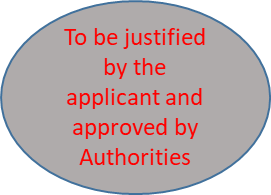 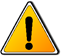 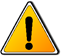 The guideline refers to the authorities
Chapter II: General concepts (2/4)
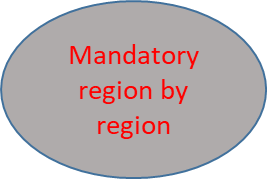 The following concepts should be considered to set specifications:

Parametric release: Parametric release can be used as an operational alternative to routine release testing for the medicinal product in certain cases when approved by the regulatory authority. When parametric release is performed, the attribute (e.g., sterility) is indirectly controlled by monitoring specific parameters (e.g., temperature, pressure, and time during the terminal sterilization phase(s)).
     Check regional requirements: e.g. EMA guideline CVMP/QWP/339588/2005 on parametric release.

Alternative procedures: may be used if comparable or superior to the official procedure (subject to validation).

Pharmacopoeial tests and acceptance criteria: some harmonised (or considered as equivalent) tests are agreed between USA, Europe and Japan. The list of harmonised tests is on the EDQM website. 
E.g. the Ph. Eur sterility test can be used and is accepted in USA and Japan. 
     For non-harmonised tests, the regional Pharmacopoeia should be followed, unless the equivalence of using an alternative Pharmacopoeia can be justified and agreed with the competent authority.
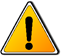 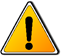 Chapter II: General concepts (3/4)
The following concepts should be considered to set specifications:

Evolving technologies: when offering additional assurance of quality, new technologies have to be taken into consideration.

Impact of drug substance on Medicinal Products Specifications: it is normally not considered necessary to test the medicinal product for process related impurities which are controlled in the drug substance and are not degradation products. However those process related impurities that are also degradation products have to be controlled.





                                                                                                                      

Reference standard: A reference standard, or reference material, is a substance prepared for use as the standard in an assay, identification, or purity test. It should have a quality appropriate to its use.
Chapter II: General concepts (4/4)
Example to illustrate the general concepts:
Chapter III: Guidelines (1/7)
Universal tests / criteria
       Some tests and acceptance criteria are considered generally applicable to all new drug substances 
       and finished products.

       Note: do not forget to consider the mandatory Regional Pharmacopoeia
       E.g. Ph. Eur: Substances for pharmaceutical use (2034), Ph Eur: for pharmaceutical forms (e.g. tablets)
       VICH Guidelines to consider: “validation of analytical procedures: definition and terminology” and 
       “validation of analytical procedures: methodology”.	

Specific tests / criteria
       For drug substance and/or for drug product, some tests and acceptance criteria may be added to the 
        universal ones, this is case by case, when the tests have an impact on the quality for batch control.

        Note: do not forget to consider the mandatory Regional Pharmacopoeia, as well as specific 
        guidelines (e.g. in EU: EMA/CVMP specific GL).
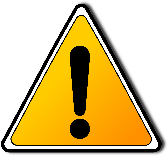 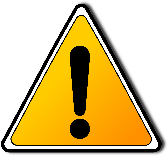 Chapter III: Guidelines (2/7)
Universal tests / criteria
Chapter III: Guidelines (3/7)
GL 39 Decision trees are proposed for specified impurity, particle size distribution, polymorphism, chirality and microbiological quality attributes given a clear way of proceeding.
Chapter III: Guidelines (4/7)
Specific tests / criteria for drug product

GL39 Decision trees are proposed for degradation product, polymorphism, chirality, dissolution and microbiological quality attributes given a clear way of proceeding.

The specific tests are listed hereafter for specific dosage forms: solid oral, liquid oral, parenterals.

 application of the concepts contained in this guideline to other dosage forms is encouraged.
Chapter III: Guidelines (5/7)
Specific tests / criteria for drug product
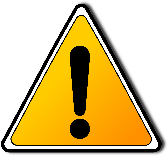 Chapter III: Guidelines (6/7)
Chapter III: Guidelines (7/7)
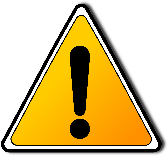